الهيدرولوجيااعداد م.م رقية حسن عبدالاميرالجامعة المستنصرية / كلية التربية
الفئة المستهدفة
المرحلة الثانية / الدراسة الصباحية 
للعام الدراسي 2024-2025
الهدف العام: المياه في الغلاف الغازي
الاهداف السلوكية: جعل الطالب قادرا على ان :-
يعدد اشكال المياه
يعدد حالات المياه
يعدد نوعية المياه
يشرح توزيع المياه واماكن وجودها في نصفي الكرة الارضية
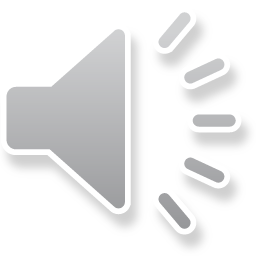 تقدر المساحة الاجمالية للكرة الارضية بحدود (510 مليون كم2)وتشغل اليابسة مساحة تقدر ب(148 مليون كم2 ) لتمثل حوال 29% من مساحة الكرة الارضية  في حين تتسع المسطحات المائية الى حوالي (362 مليون كم2 ) لتمثل حوالي 71% من المساحة الاجمالية للكرة الارضية.
اولا:- اشكال المياه
ان المياه المتواجدة ضمن الغلاف الحيوي للأرض تتخذ ثمانية اشكال (البحار والمحيطات، الجليد والثلوج، المياه الجوفية، البحيرات، ماء التربة، بخار الماء ، الانهار، الكائنات الحية)
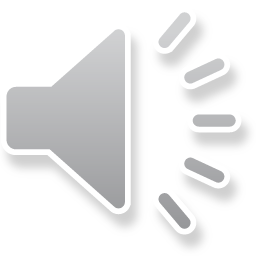 حالات المياه في الكرة الارضية:-
السائلة (البحار والمحيطات ، المياه الجوفية ، البحيرات ، الانهار ، الكائنات الحية ، ماء التربة )
الصلبة (الجليد والثلوج)
الغازية (بخار الماء)
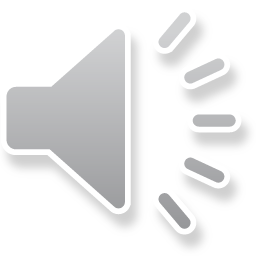 نوعية المياه في الكرة الارضية:-
المالحة (البحار والمحيطات ، المياه الجوفية ، البحيرات المالحة)
العذبة (مياه جوفية ، البحيرات ، ماء التربة ، بخار الماء، الانهار،  الجليد والثلوج)
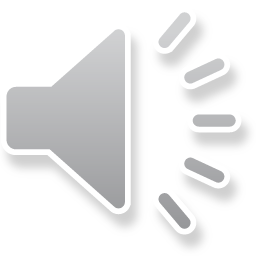 التوزيع المكاني لليابسة على الكرة الارضية:-1- نصف الكرة الشمالي يشغل حوالي 70% ويتركز في العروض الوسطى2- نصف الكرة الجنوبي يشغل حوالي 30% يتركز في العروض المدارية والقطبية
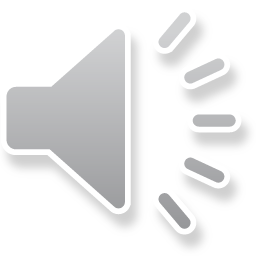 التوزيع المكاني للمياه على الكرة الارضية:-1- نصف الكرة الجنوبي يشغل حوالي 58.17%2- نصف الكرة الشمالي يشغل حوالي 41.83%
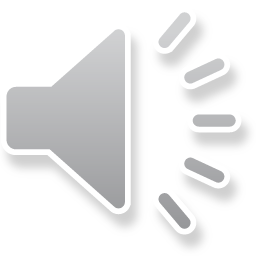 التوزيع المكاني للمياه واليابسة في نصف الكرة الشمالي 1- يشغل الماء حوالي 59.4%2- يشغل اليابس حوالي 40.6%
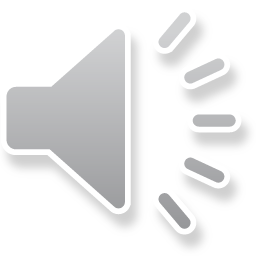 التوزيع المكاني للمياه واليابسة في نصف الكرة الجنوبي 1- يشغل الماء حوالي 82.6% لذلك يطلق عليه بالنصف المائي.2- يشغل اليابس حوالي 17.4%.
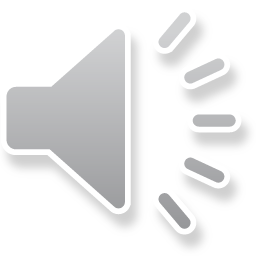 نشاط:-عدد انواع المياه حسب نوعية المياه؟